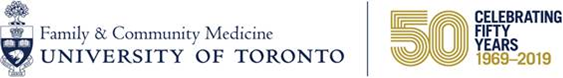 how do I become an associate or full professor?
WORKSHOP  Tuesday.January 14.2020  DFCM 500 University Avenue

Dr Viola Antao,  Faculty Development Director, DFCM
Marie Leverman, Academic Promotions Coordinator, DFCM
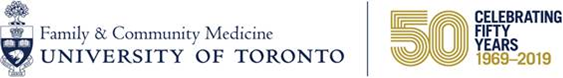 goals of the workshop
To Identify the criteria, steps, timeline and process for a senior promotion 
To understand the components and requirement documents of a (1) prep-application and (2) a senior promotion dossier
To help you look at the academic work you are engaged in
Take home message – Early Do’s & Early Don’ts
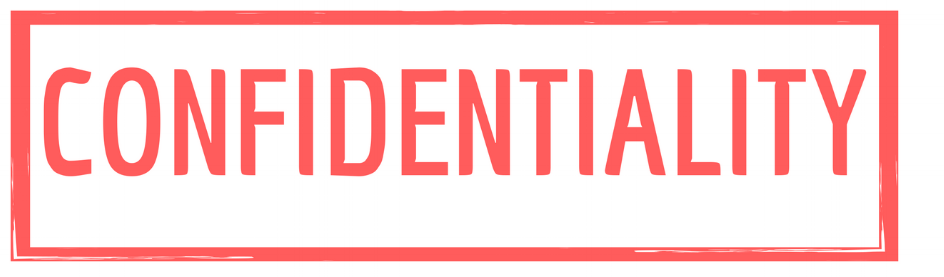 Workshop #3
Tuesday May 26.2020
Dedicated only to candidates that have been “supported” to go forward 
A letter of application 
Reflective statement
Identify internal/external reviewers
Final components of a senior promotion dossier
Workshop #1criteriastepstimeline & process overview of a:(1) prep-application (2) a senior promotion dossiertake home message
Workshop #2
Tuesday February 18.2020
Guest facilitators / group tables
This workshop will focus on the senior promotion pre-application package
Overview of scholarly activity in research, CPA, teaching and education
We will assist faculty to identify their five scholarly pieces of work in teaching & education, research, CPA
In addition to our 
three workshops:
We are also pleased to provide three videos of DFCM faculty addressing questions and providing advice on the process of becoming an Associate Professor or full Professor.

Please visit our website:
https://www.dfcm.utoronto.ca/senior-promotion
What has a senior promotion meant to you?
Do you have any advice for others in preparing for a senior promotion?
Who has assisted you in the senior promotion process?
senior promotion workshop series
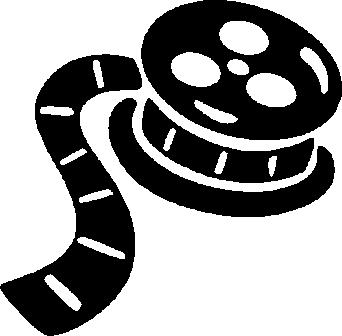 new email address
electronic submission
generalinformation
The senior promotion dossier is prepared and submitted electronically
Candidates receive:
a checklist to follow
USB key with a set file management
naming convention to follow
Academic Promotions Coordinator:
dfcm.promotion@utoronto.ca
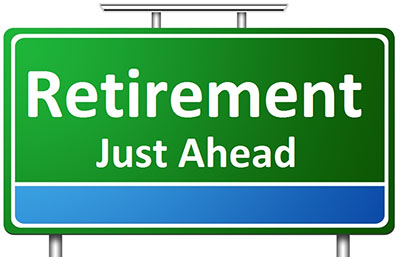 what is a senior promotion?
Senior promotion refers to promotion
to the academic ranks of
Associate Professor and full Professor

Academic promotion in the Faculty of Medicine recognizes the notable achievements of faculty members in their discipline and contributions to the University of Toronto.
what is a senior promotion?
Promotion is not granted as a reward for
long-term service, but rather to recognize those who
have excelled in specific aspects of the
academic mission.

The successful candidate for promotion will be
expected to have established a wide reputation 
in his or her field of interest, to be deeply engaged in scholarly work, and to show him or herself 
to be an effective teacher.
what is a senior promotion?
criteria for a senior promotion
National recognition for promotion to Associate Professor.
International recognition for promotion to full Professor.

Accomplishments in research, creative professional activity, teaching and education.

The candidate must demonstrate teaching/education activity. Mandatory component of a senior promotion dossier.
The successful candidate for promotion will beexpected to have established a wide reputation in his or her field of interest, to be deeply engaged in scholarly work, and to show him or herself to be an effective teacher.
PLUS 5 
significant scholarly pieces of work and/or publications

For example: publications, CPA work, curriculum design, government documents, book/chapters, website development.
Teaching and Education
   along with:
Research
   and/or
Creative  Professional Activity (CPA)
You need to demonstrate “excellence” in at least ONE area and “competence” in the other areas.
Time is dedicated in Workshop #2
Do you have sustained “excellence” 
in teaching and education?

A Waiver of External Review recognizes the fact that some faculty may spend a large portion of their time in clinical work and teaching as opposed to scholarship (research/CPA) and therefore are not necessarily known nationally or internationally
The Waiver should not be used for a candidate where research/CPA is an important part of the evaluation
Internal referee letters are only solicited
** important **
Identify at the time of meeting with
 Dr White & in your pre-application.
Candidates seeking promotion on the basis of EXCELLENCE 
in teaching would be 
expected to show evidence in 
three or more 
of these attributes:
Lecturing to large group
Facilitation of small groups
One-to-one teaching
Supervision
Mentoring
PLUS
Mastery of the subject area



Reference:
Manual for Academic Promotion
waiver of external review
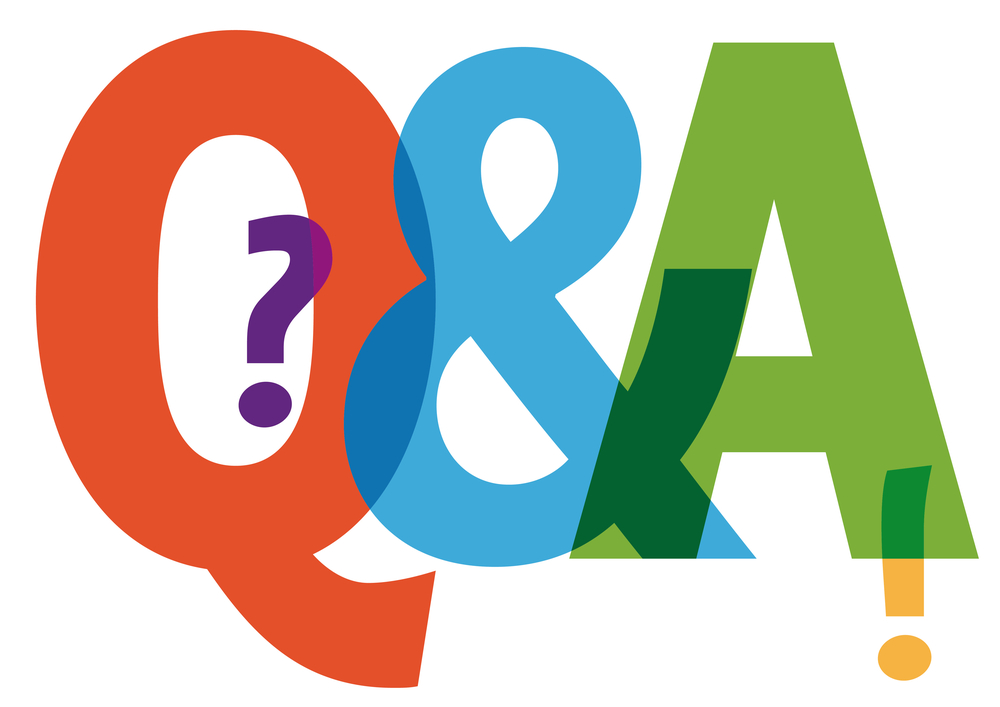 steps in the senior promotion process
Senior Promotion Timeline
Important dates - 2020-2021
Meet with your respective Chief/DFCM Division/Program Director  by March 31.2020
Meet with Dr White  by March 31.2020
Attend the workshops  #2: February 18.2020
Submit a pre-application  by April 3.2020
Place a calendar “hold” for  workshop #3: May 26.2020
first steps(handout)
senior promotion pre-application +dossier
Required documents:
DUE DATE:
documents for submitting a pre-application(available on our website)
Friday April 3.2020

The pre-application is reviewed in Workshop #2
Sample applications will be provided at the Workshop
Application Form
Identified areas of excellence and competence 
Identified scholarly pieces of work (5)
Curriculum Vitae
Teaching Dossier 
Teaching data summary report
Time is dedicated in Workshop #2
Required documents:
DUE DATE:
The week of September 2 – 4

Components of the dossier are reviewed at Workshop #2 and Workshop #3
Sample dossiers will be provided at Workshop #2 and Workshop #3
documents for submitting a senior promotion dossier(handout + next slide)
Set documents are required in the areas you have claimed “excellence” or “competece”:
Reporting documents
Teaching & education
    plus
Research
    and/or
CPA
Administrative service
5 publications/scholarly pieces of work
Time is dedicated in Workshop #3
HANDOUT
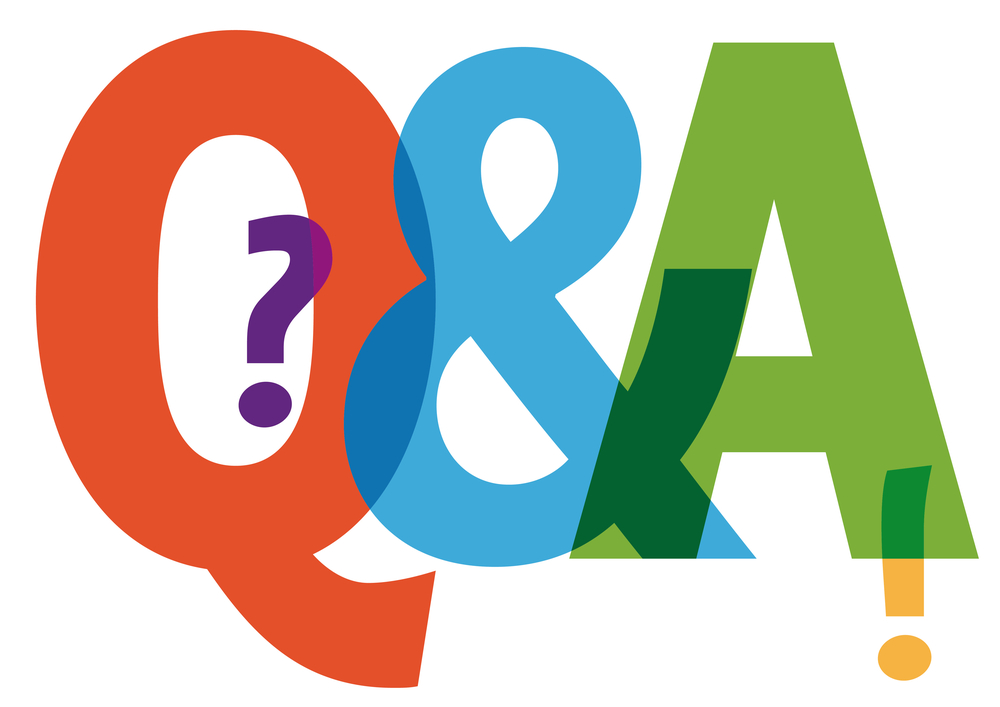 take home message
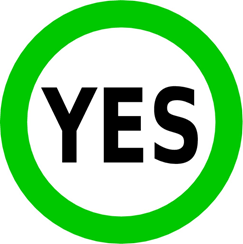 earlydo’s
Meet with your respective chief/DFCM division director
  Secure administrative support (on site or privately) 
  Book dedicated time
  Review and update your CV
  Review and update your teaching dossier
  Start organizing evidence of your scholarly activities
  Keep all your evaluations, letters, emails that speak to the impact of your work (from colleagues)
  Collect your TES  chart in data summary table

R E A D  the Manual for Academic Promotion
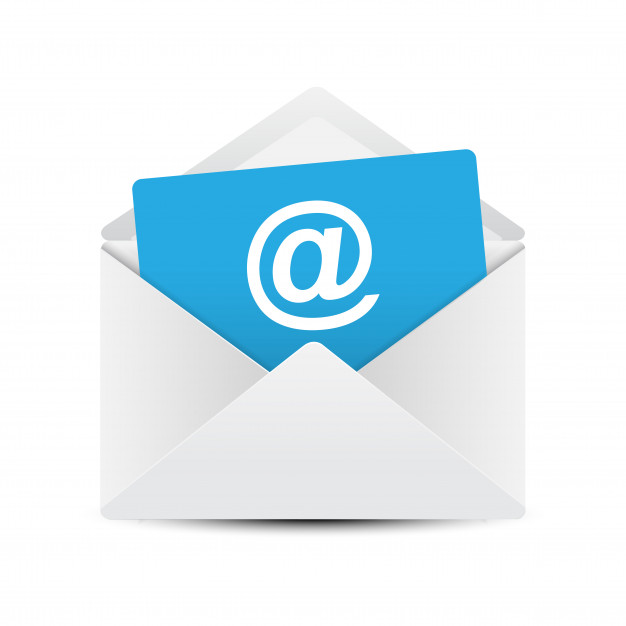 Ask friends or colleagues to serve as an internal or external referee – this is covered in Workshop #3
Approach referees directly
Throw away/delete anything!
Leave your pre-application to the last minute – this is a very time dedicated application process that is critical in the application process
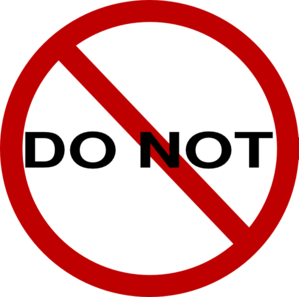 early don’ts
please complete 
using the iclicker.
test question
evaluation
Do you have an iclicker?
A  -  Yes
B  -  No
C  -  I would like to win the lottery
D  -  I would like to win a trip
E  -  I would like to win a promotion
VOTE STATUS
POWER ON/OFF
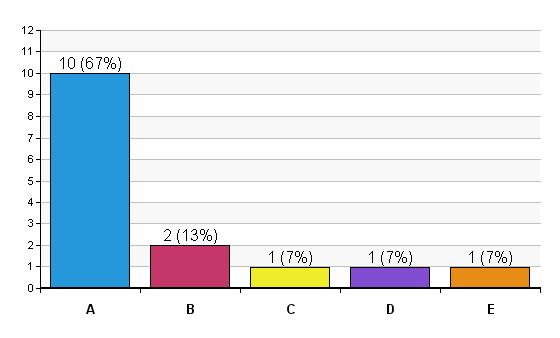 I have a better understanding of the criteria and the pathway to success for a senior promotion:
   A – Strongly Agree
   B – Agree
   C – Somewhat
   D – Disagree
   E – Strongly Disagree
EvaluationSQ #1
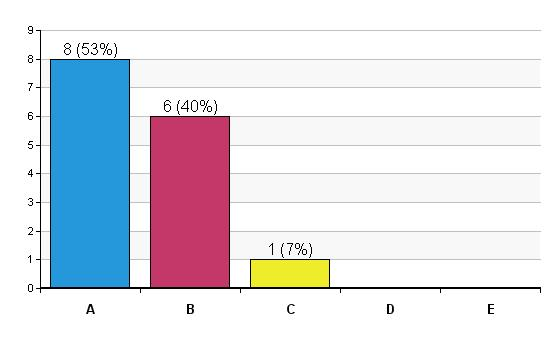 I have a better understanding of the steps & timeline for a senior promotion:
   A – Strongly Agree
   B – Agree
   C – Somewhat
   D – Disagree
   E – Strongly Disagree
EvaluationSQ #2
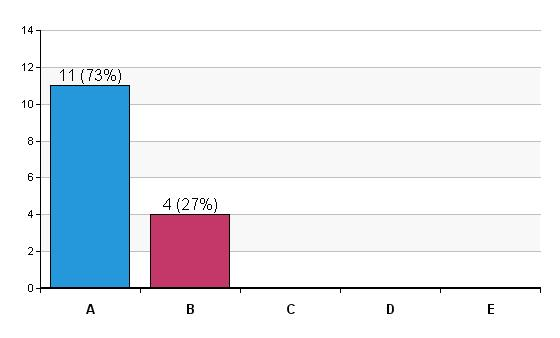 I plan on submitting a 
pre-application for a senior promotion this year:
   A – Strongly Agree
   B – Agree
   C – Somewhat
   D – Disagree
   E – Strongly Disagree
EvaluationSQ #3
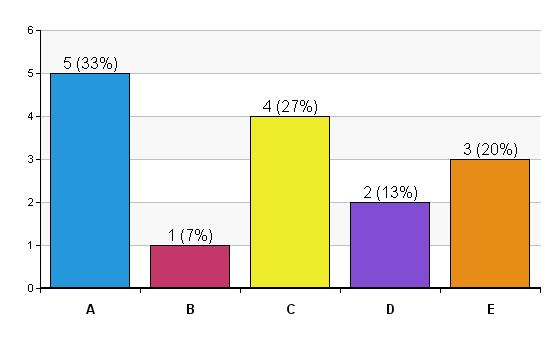 Overall, I found the workshop to be:
   A – Very informative and helpful
   B – Somewhat informative and helpful
   C – Okay
   D – Just Okay
   E – Won’t come again
EvaluationSQ #4
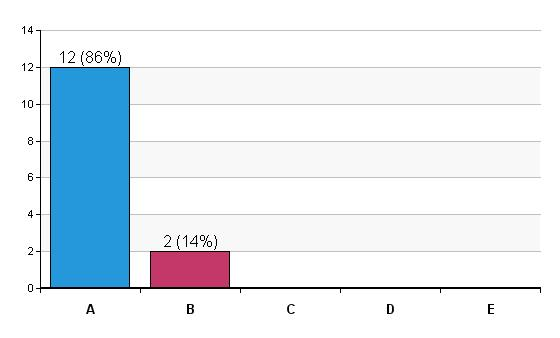 I know what is required and the timeline. Very helpful.
Yes, it has clarified steps and processes
Clearly a lot of time and work to go through the process
A lot of information but all very helpful
More organized approach and start early in promotion process.  Thank you!
comment card:please let us know how this workshop will make a difference in preparing for a senior promotion?
thank you
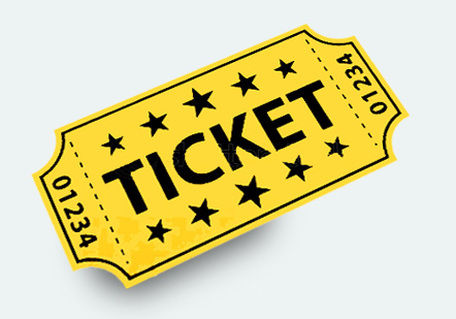